RD_FCC / PisaPreventivi 2024
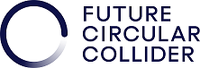 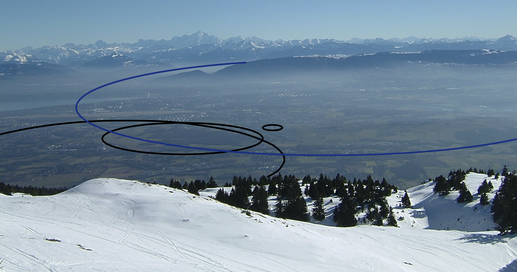 FCC, Cern
Franco Bedeschi
Pisa, Luglio 2023
Sommario
News 
Attivita’ 2023
Attivita’ 2024
Anagrafica
Impatto sui servizi
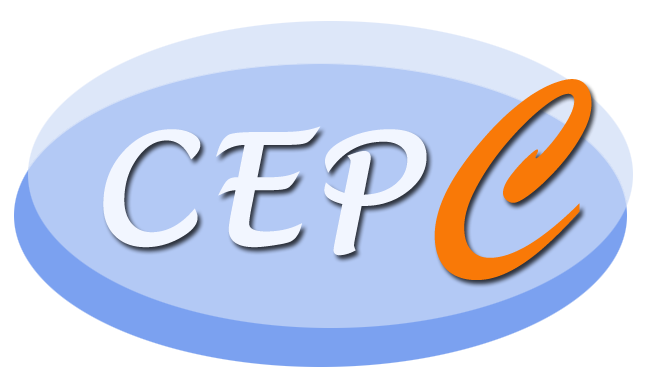 CEPC, China
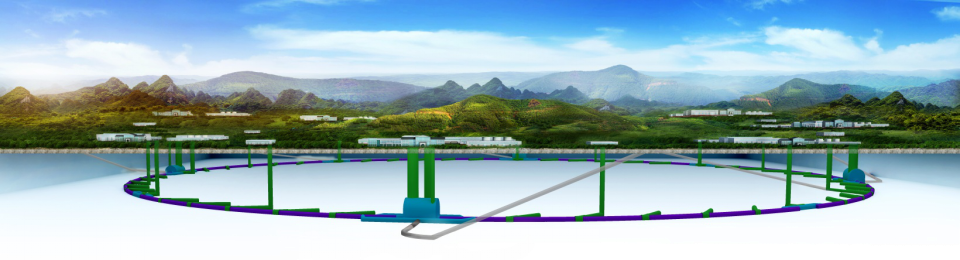 1
Preventivi RD_FCC, Luglio 2023
F. Bedeschi, INFN-Pisa
News
Fabiola Gianotti @ FCC week (London, June 2023):

I believe FCC is the best project for CERN’s future  we need to work together to make it happen
2
Preventivi RD_FCC, Luglio 2023
F. Bedeschi, INFN-Pisa
About timing
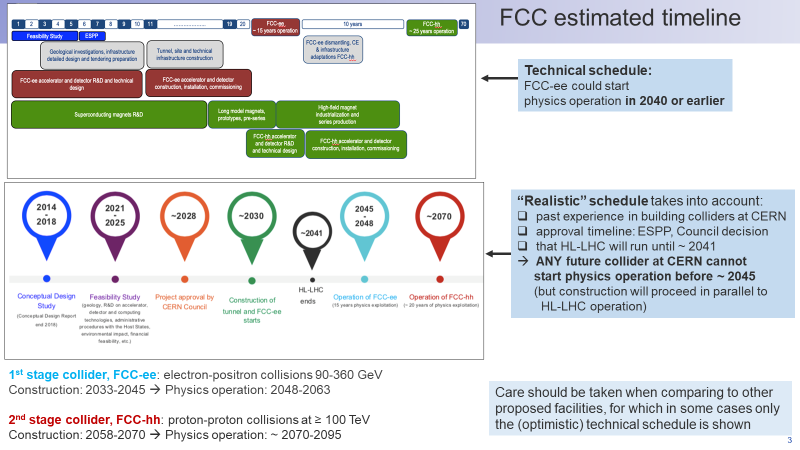 F. Gianotti
FCC week 2023
3
Preventivi RD_FCC, Luglio 2023
F. Bedeschi, INFN-Pisa
Pisa: attivita’ 2023
Studi di Fisica in ambito internazionale
Sviluppo software ricerca e fit vertici secondari
R&D rivelatori connessi con il detector concept IDEA
Pixel vertex detector/MDI
Dual Readout calorimeter (Hidra2)
IDEA concept
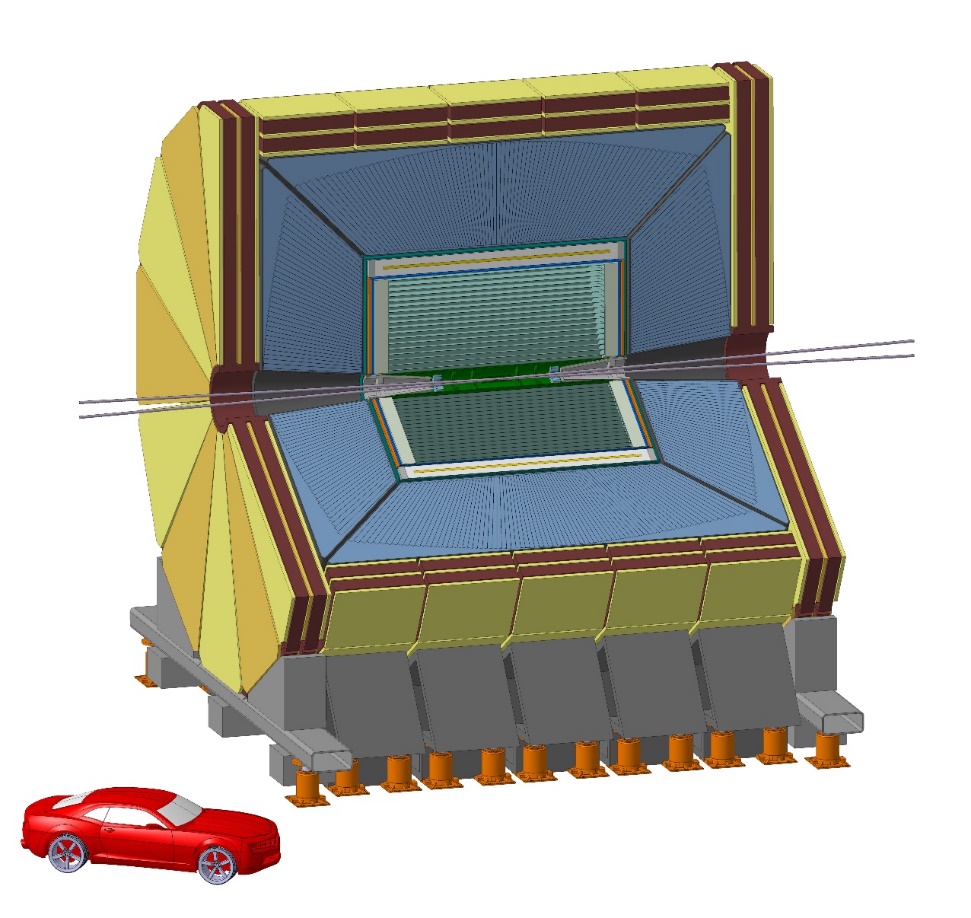 4
Preventivi RD_FCC, Luglio 2023
F. Bedeschi, INFN-Pisa
Attivita’ 2023: Fisica
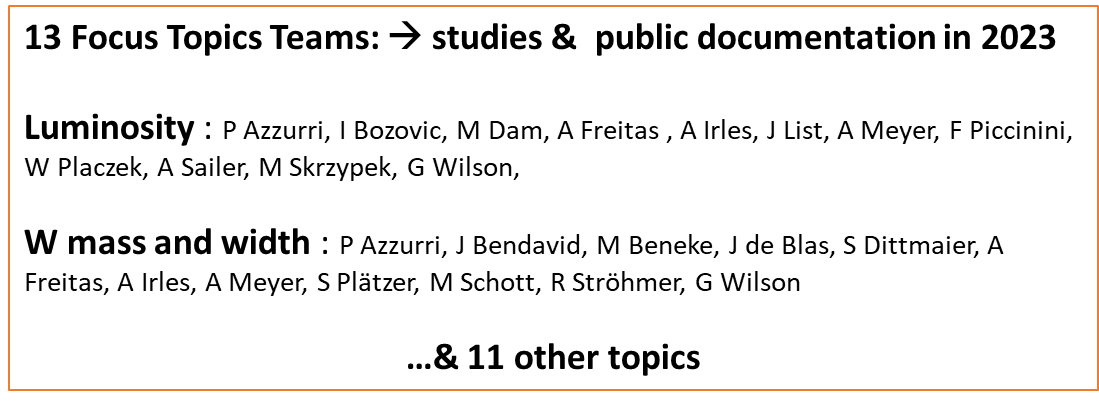 Contributi a ECFA e FCC WG
P. Azzurri co-convener 
ECFA WG1  Precision Physics
A. Lusiani co-convener 
FCC Flavour WG – Tau physics
Contributi per FCC FS mid-term report
Partecipazione e organizzazione eventi
FCC  (physics) weeks, workshops
CEPC workshops 
ECFA physics workshop (prossimo a Paestum)
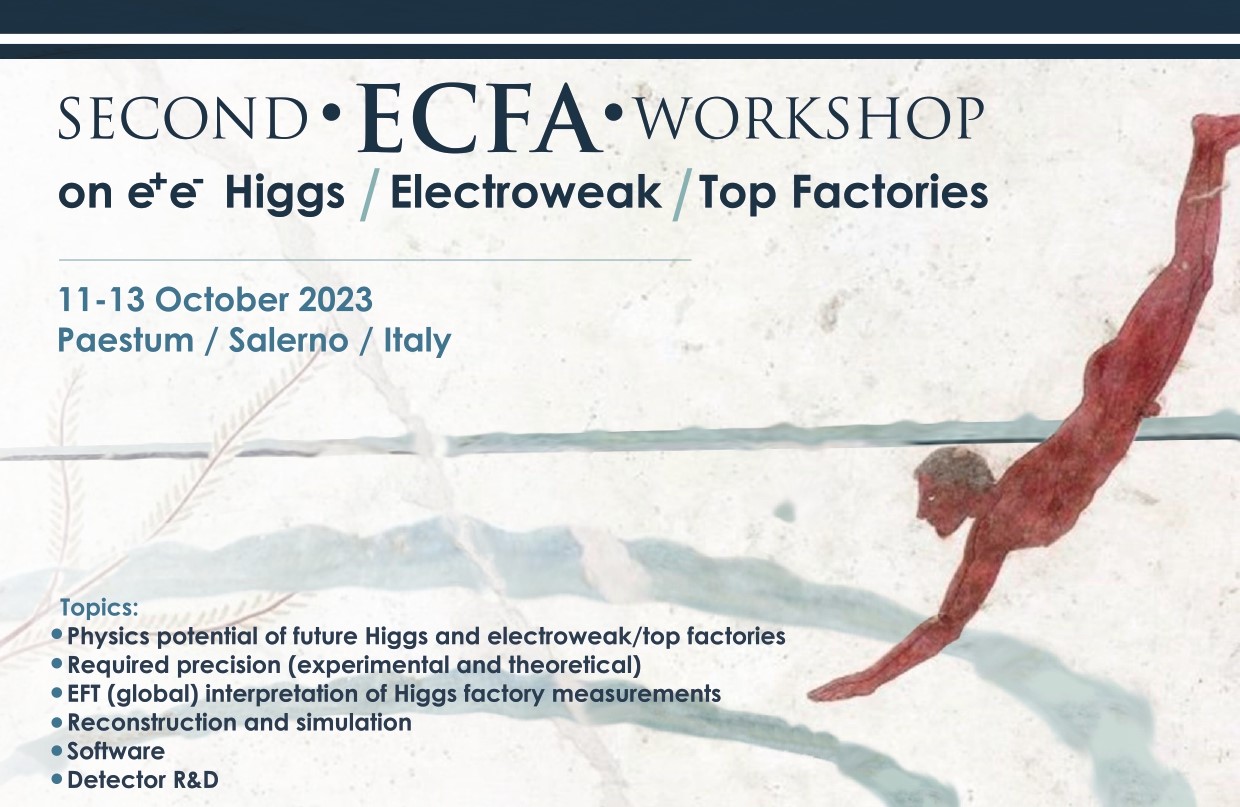 5
Preventivi RD_FCC, Luglio 2023
F. Bedeschi, INFN-Pisa
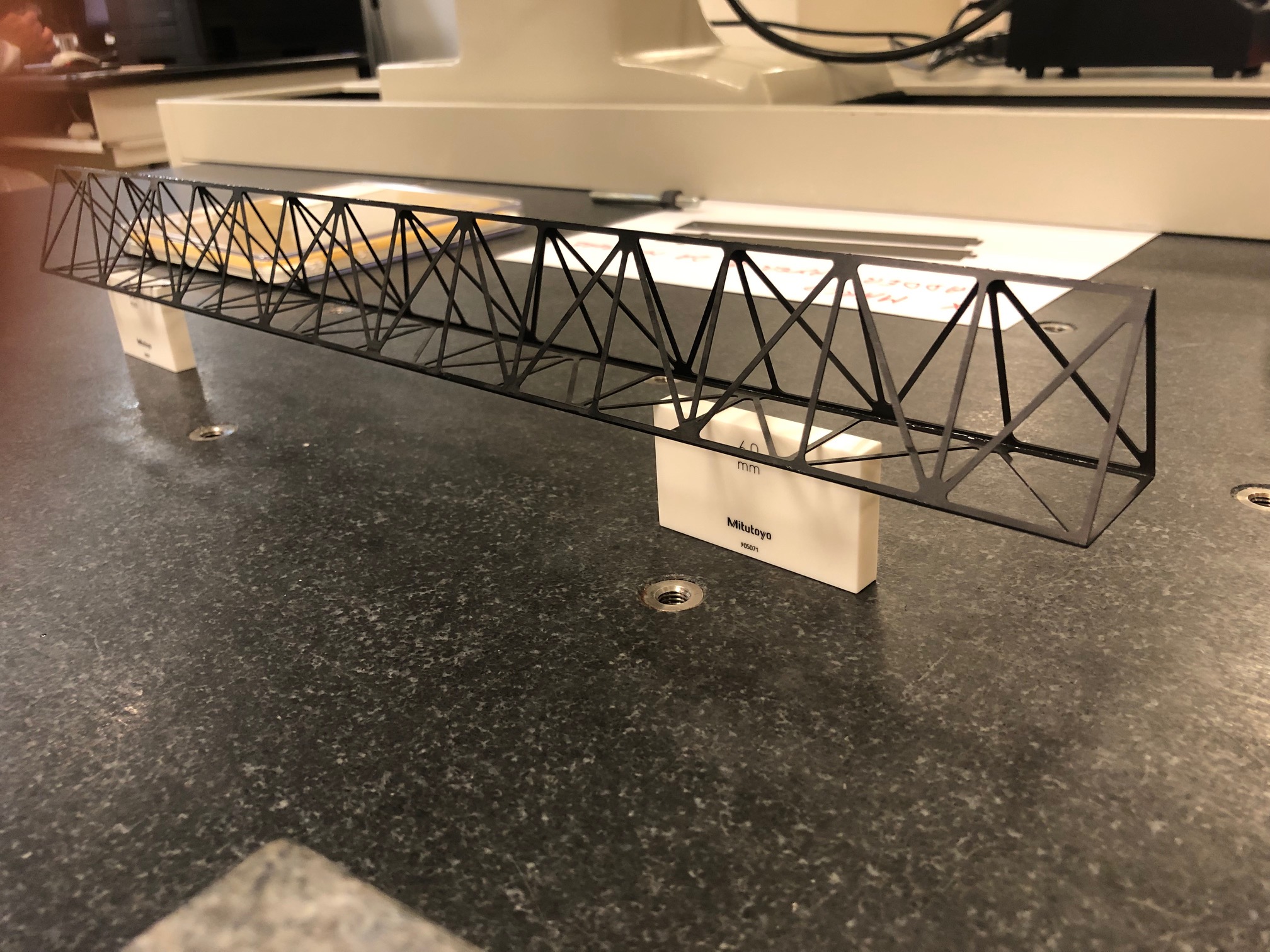 Attivita’ 2023: detector R&D
Calorimetria Dual Readout in sinergia con Hidra2:
Valutazione fibre scintillanti
Ordini fibre scintillanti e chiare
Disegno e prototipi vertex detector ed MDI
Collaborazione con il Gruppo di LNF/CERN
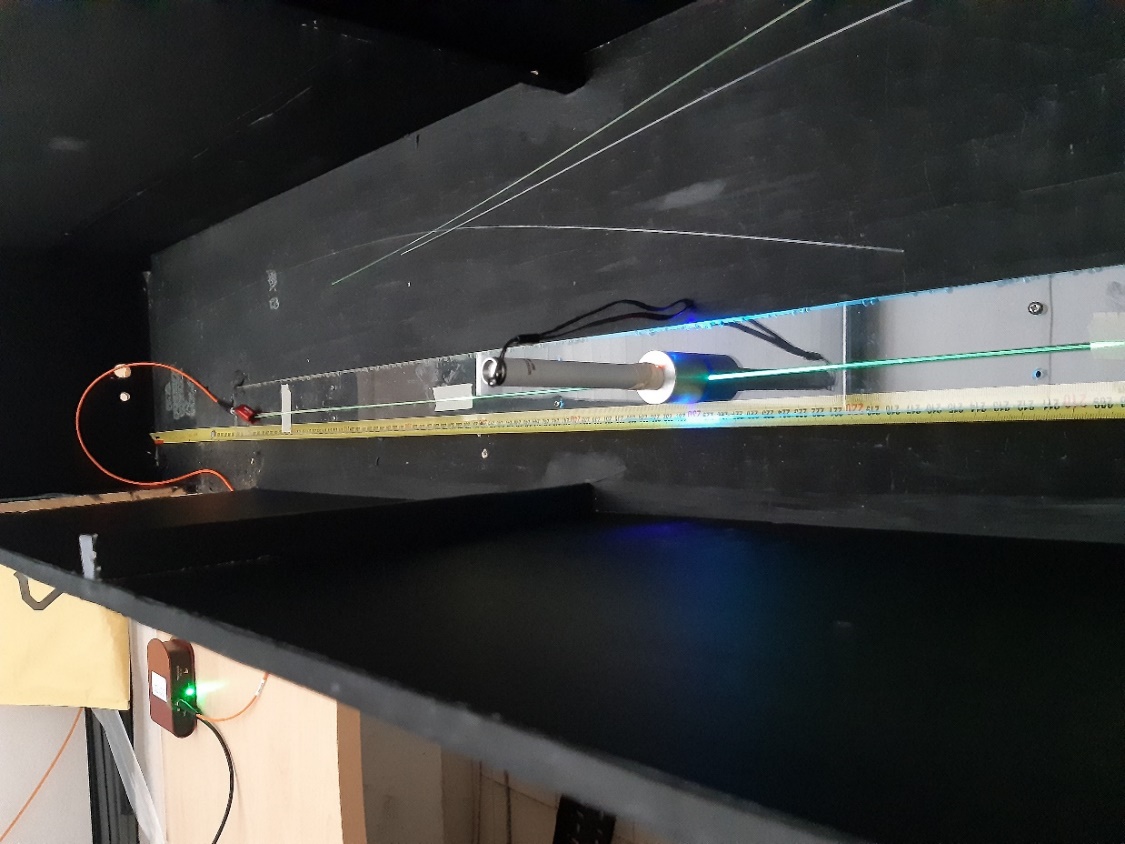 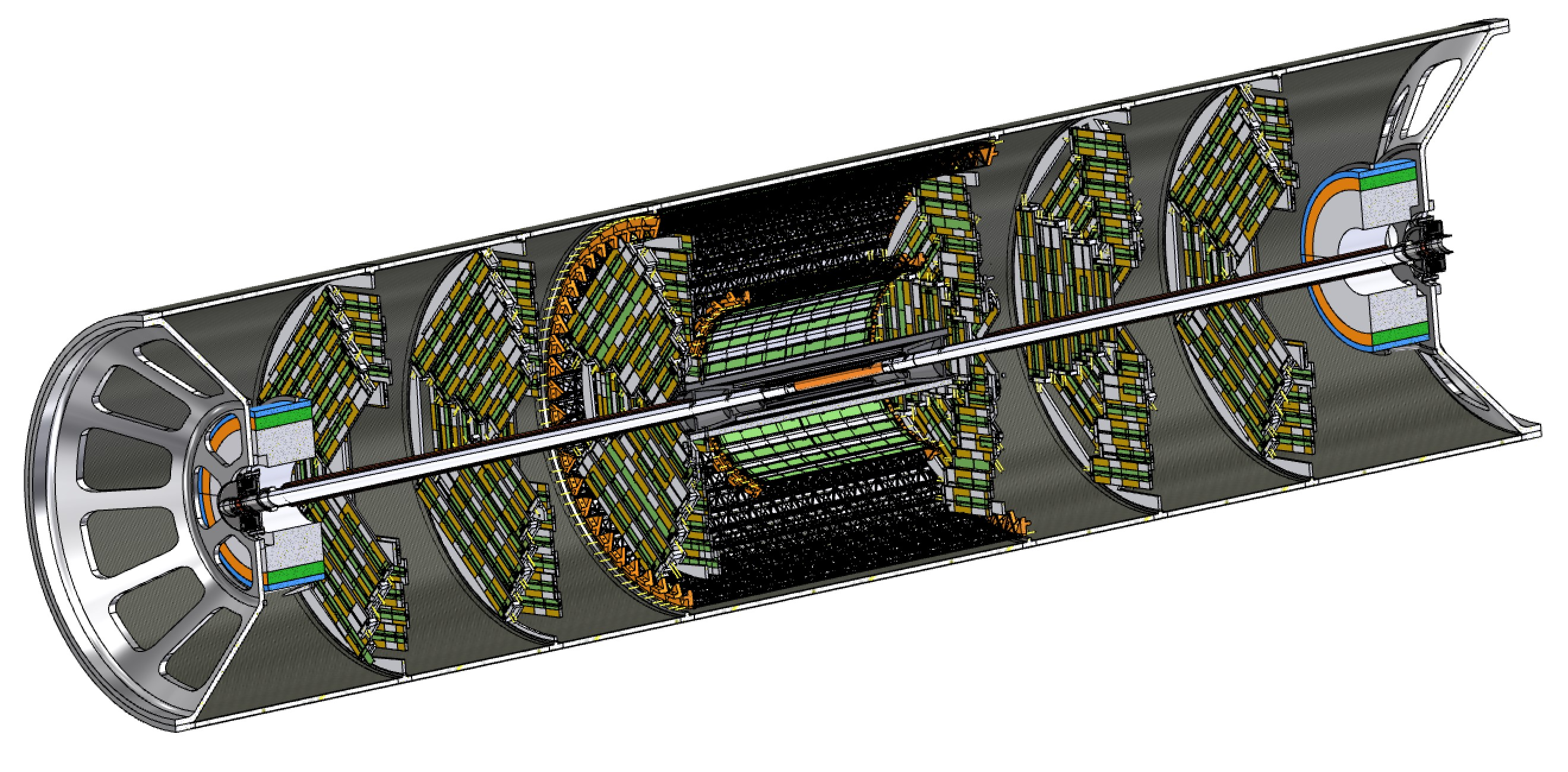 6
Preventivi RD_FCC, Luglio 2023
F. Bedeschi, INFN-Pisa
Attivita’ 2024
Continua il lavoro sulla Fisica/SW nei WG ECFA e FCC
Completamento prototipo calorimetro e partecipazione a test su fascio
Ordine PMT
Si espande l’attivita’ sul vertex detector e MDI
Collaborazione con il Gruppo di Belle2 di Pisa, gruppo di Perugia appena entrato in FCC e LNF/CERN
Modelli meccanici 1:1 da testare e installare nel full mockup della IR a LNF
Progetto finanziato da CERN e giunta INFN
Con Perugia simulazione e misurazione su modelli meccanici del raffreddamento sia ad aria per la parte interna che a liquido per la parte esterna del vertex detector
Implica la realizzazione di una piccola galleria vento per misure
Con Milano prototipizzazione di circuiti ibridi in alluminio per pixel detectors
7
Preventivi RD_FCC, Luglio 2023
F. Bedeschi, INFN-Pisa
Anagrafica 2024
Nome		2023	2024	Synergy			Commenti
Annovi Alberto	10	10	
Azzurri Paolo	20	  5	
Bedeschi Franco	10	10	10 Hidra2 10 AidaInnova	Ass. Senior dal 1/11/23
Bettarini Stefano	  0	10
Bosi Filippo		  0	  0				Ass. Senior	
Casarosa Giulia	  0	10
Cavasinni Vincenzo	  0	  0				Affiliato	
Cervelli Franco	  0	  0				Affiliato	
Ciocci Agnese	10	10
Corona Luigi	  0	10
Forti Francesco	  0	10
Francavilla Paolo	10	10
Leone Sandra	10	10
Ligabue Franco	10	10
Messineo Alberto	10	10	
Palla Fabrizio	  5	20				Nuovo Resp. Locale	
Punzi Giovanni	10	10
8
Preventivi
F. Bedeschi, INFN-Pisa
Anagrafica 2024 (continua)
Nome		2023	2024	Synergy			Commenti
Rizzo Giuliana	  0	10
Roda Maria Chiara	10	  0	10 Hidra2
Rolandi Luigi	15	  0				Affiliato
Tenchini Roberto	10	10	
Tonelli Guido	  0	  0				Affiliato
Trincherini Enrico	10	10	
Verducci Monica	20	20	
RD_FCC:	               190         220
sinergie	 20	30 
TOTALE:	210         250
-Senior	             220
9
Preventivi RD_FCC, Luglio 2023
F. Bedeschi, INFN-Pisa
Richieste servizi sezione
Progettazione meccanica
MDI/meccanica e cooling
10% progettista + TD
F. Bosi best effort
Servizio Alte Tecnologie
Realizzazione e test meccanici di prototipi
2 MU
Servizio Elettronica
10% elettronico + TD per disegno e test ibridi
10
Preventivi RD_FCC, Luglio 2023
F. Bedeschi, INFN-Pisa